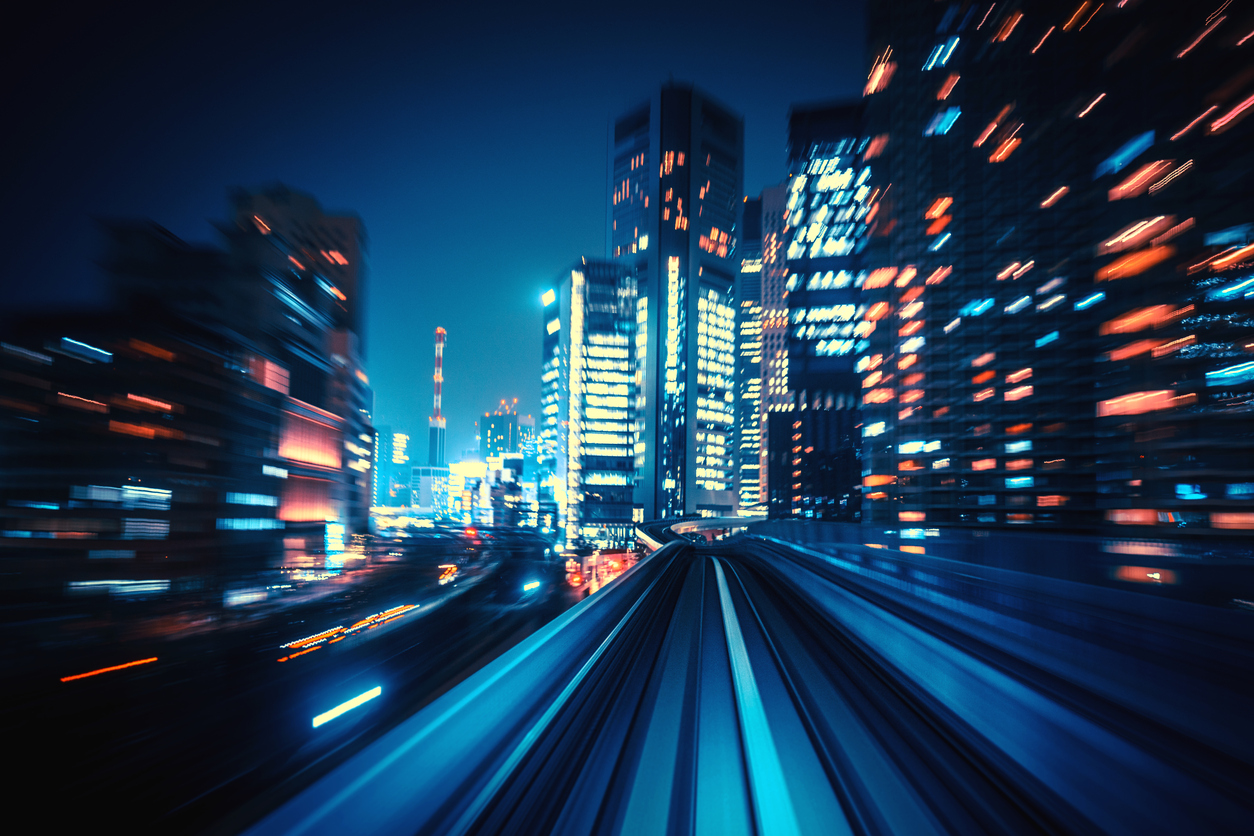 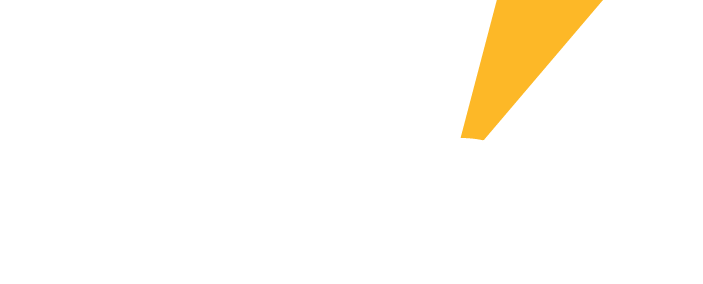 Smart Metering Standards
TONY FIELD, ASSOCIATE DIRECTOR OF STANDARDS
©2021  ITRON CONFIDENTIAL PROPRIETARY
January 2022
Itron at-a-Glance
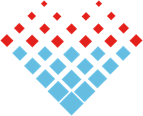 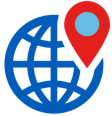 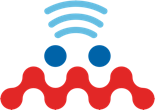 8,000
CUSTOMERS IN 100 COUNTRIES
+200M
COMMUNICATION MODULES DEPLOYED
+60M
ENDPOINTS UNDER MANAGEMENT
$2.2B
2020 REVENUE (USD)
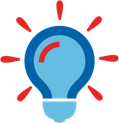 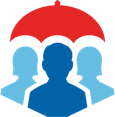 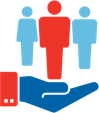 ~3M
STREETLIGHTS UNDER MANAGEMENT
7,900
PEOPLE ACROSSTHE GLOBE
+250
PARTNERS IN A BROAD ECOSYSTEM OF SOLUTIONS
Itron Overview  |
[Speaker Notes: Itron is a leader in the management of energy, water and the Industrial Internet of Things.

Itron has:
More than 8,000 customers in 100 countries.
Deployed more than 200 million communication modules globally. (Source: Itron Market Intelligence) 
64M endpoints are managed by Itron software/services 
3M streetlights managed by Itron tech, with 2M under our network canopy directly 
Nearly 8,000 employees. 
Over 220 partners in our ecosystem, developing solutions to solve challenges and enrich the value of our portfolio 
Revenues of $2.5 billion in 2019. 
39% from Devices
52% from Networks
9% from Outcomes]
Standards landscape
Data Exchange and Information model
Certification
Type test
Certification platform
Use cases
IEC 62052-11 
Metering Equipment
Functionality:
Data models, access services, security
IEC 62056-6-1: COSEM Object Identification System (OBIS)
General Requirements
IEC 62056-6-2: COSEM Interface Classes
IEC 62056-5-3: DLMS/COSEM application layer
Communication:
Protocols for data exchange using different media
Communication Choices
TCP-UDP/IP
HDLC
PLC
Mesh Networks
Local wired networks
Cellular networks
Wireless MBus
Wi-SUN
OFDM PLC
LPWAN
Other Profiles
IEC 62053-11 Electromechanical kWh meters cl 0.5, 1 & 2
Particular Requirements
IEC 62053-21 
Static kWh meters cl 1 & 2
IEC 62053-22 
Static kWh meters cl 0.2 & 0.5
Profile:
Use of comms protocols to access data objects
IEC 62053-23 
Static kvarh meters cl 2 & 3
IEC 62053-31 
Pulse output devices
Any use case can be run over a solid standards framework and well layered architecture.
IEC 62053-52 Symbols
Others
Itron Overview  |
Smart Grid information models
Security:
Between CIM and DA protocols
Mapping:
CIM and COSEM Data Model + Protocols
Network Operation
+
Enterprise System Integration
(IEC 61970, 61968, 62325)
IEC 62351
IEC 62056-6-9
Substation & Distribution Automation
Metering
(IEC 62056 Suite)
IEC 61850-80-4
Itron Overview  |